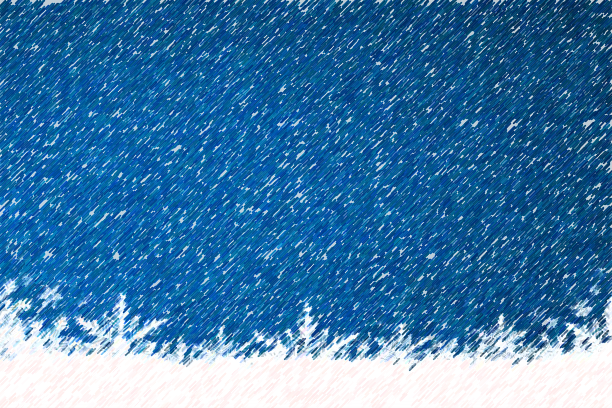 L’équipe d’animation de l’accueil périscolaire Flora tristan vous propose :
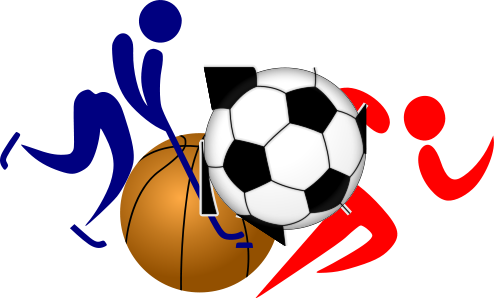 Soirée parent sport d’hiver le 16 février de 17h à 19h
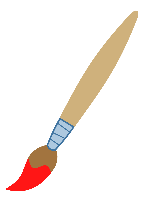 PERIODE 3 : du 8 janvier au 16 Février 2024
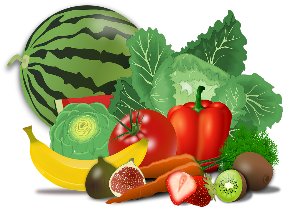 Le Matin
Le soir
Le Midi
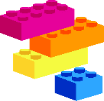 Je reconnais mes émotions
Journal du périsco
Jeux d’éveil
Jeux de cohésion
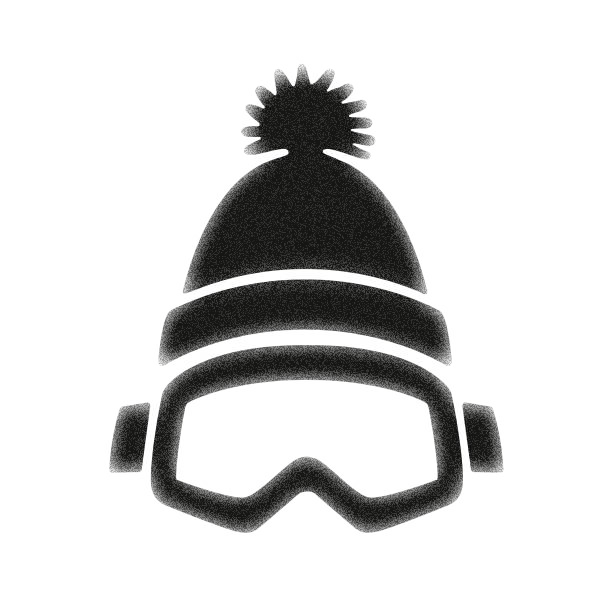 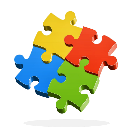 Jeux de société
Les animaux de la saison
A la manière de …
Ecriture d’un livre
Atelier cuisine
Sensibilisation recyclage
Les aventures de doudou
Table d’expression
Les petits savons
Activités manuelles
Coin calme
Jeux en autonomie
Jeux de ballons
Jeux extérieurs
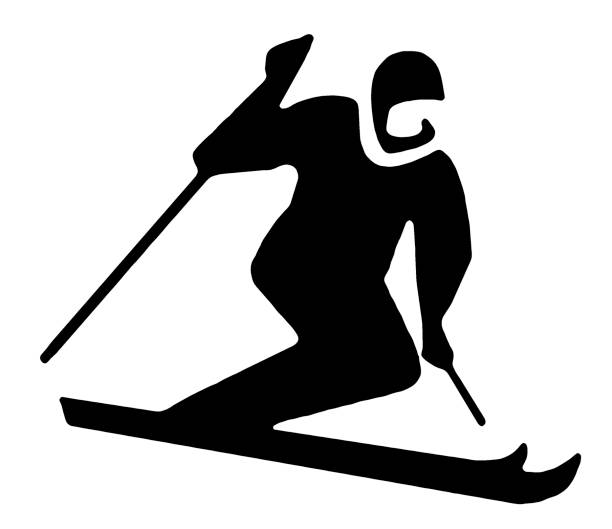 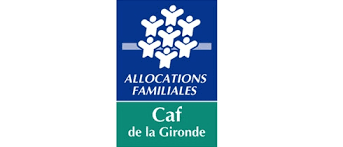 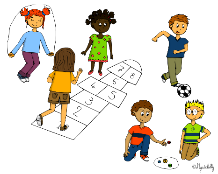 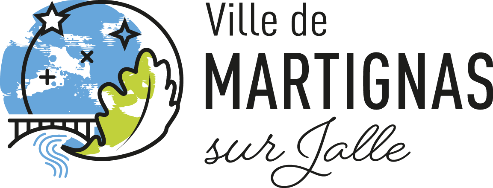 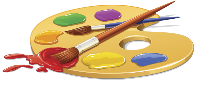 Cette photo par Auteur inconnu est soumise à la licence CC BY-NC